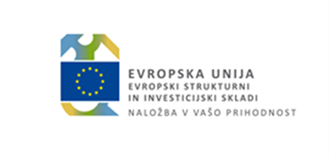 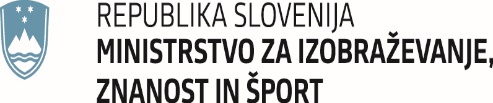 JAVNI RAZPIS ZA SPODBUJANJE RAZISKOVALCEV NA ZAČETKU KARIERE 2.1

Predstavitev razpisa
17. 7. 2018


mag. Zlata Ploštajner
zlata.plostajner@uni-lj.si
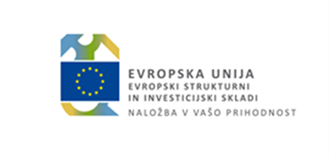 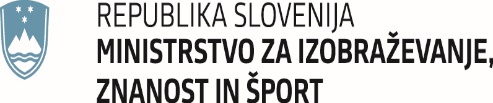 OSNOVNI PODATKI JAVNEGA RAZPISA


Datum objave:  13.07.2018
Skupna vrednost razpisa: 12.876.300 EUR, od tega  za KRZS 3.261.996 EUR (19 projektov)  in KRVS 9.614.304 EUR

Prijavitelj: JRO (javni raziskovalni zavodi in javni visokošolski zavodi, ki jih je ustanovila RS) ter druge RO, ki izvajajo raziskovalno dejavnost kot javno službo v obliki raziskovalnih programov ARRS, in ki niso ustanovljene po ZGD ali po Zakonu o zadrugah (prijavitelj je UL, ki lahko odda neomejeno št. vlog)

Rok za oddajo vloge UL na MIZŠ: 5.10.2018 do 12. ure

Obdobje upravičenih stroškov:  1. 4. 2019 do 31. 3. 2022
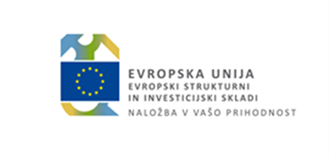 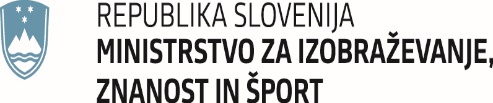 PREDMET JAVNEGA RAZPISA

Sofinanciranje upravičenih stroškov izvedbe neodvisnih raziskav RO, ki jih bodo izvedli v njih zaposleni raziskovalci na sedežu RO ali v podjetju na prednostnih področjih S4 (Pametna mesta in skupnosti; Pametne zgradbe in dom z lesno verigo; Mreže za prehod v krožno gospodarstvo; Trajnostna pridelava hrane; Trajnostni turizem;Tovarne prihodnosti; Zdravje – medicina; Mobilnost; Razvoj materialov kot končnih produktov).

Do sofinanciranja so upravičeni le tisti raziskovalni projekti, ki so ustrezno uvrščeni v fokusna podpodročja in tehnologije, kot jih opredeljujejo s strani ''Delovne skupine državnih sekretarjev za izvajanje S4''  in so navedena v Tabeli prioritet Slovenske strategije pametne specializacije (S4) in pripadajočih fokusnih področij in tehnologij, ki je del razpisne dokumentacije.

Cilj raziskav bo in je prispevati k razvoju rešitev, ki bodo odgovarjale na izzive in potrebe družbe kot celote ter spodbujale pretok znanstvenega in raziskovalnega dela v prakso (gospodarstvo). Pridobljena nova znanja bodo spodbudila krepitev nadaljnje raziskovalne dejavnosti in medsebojnega sodelovanja raziskovalne sfere z gospodarstvom.
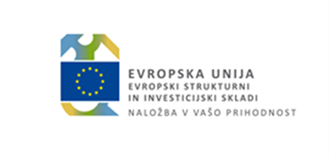 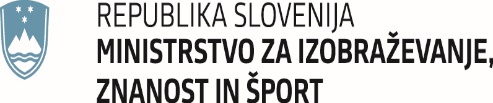 NAMEN JAVNEGA RAZPISA

vzpostavitev povezave med raziskovalnim in podjetniškim okoljem, kjer bo povezovalni člen raziskovalec na začetku kariere

večja povezanost in sodelovanje med RO in gospodarstvom ter posledično povečanje vlaganj zasebnega sektorja v RRI.

Posebna pozornost bo namenjena brezposelnim raziskovalcem in raziskovalcem, ki bodo za potrebe izvajanja raziskovalnega projekta prišli v Slovenijo s pridobljenimi referencami v tujini. S pridobljenim znanjem in izkušnjami bodo pomembno vplivali na RRI aktivnosti RO in ustvarjanje novega znanja ter njegovo uporabo v okviru raziskovalnih aktivnosti
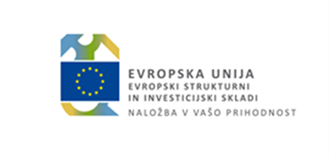 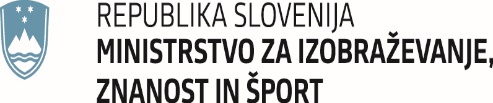 CILJI 

spodbuditi izvedbo neodvisnih raziskav (raziskovalnih projektov) RO v okviru učinkovitega sodelovanja z gospodarstvom
     POMEMBNO: raziskave so  izvedene  v  splošno  korist  in za potrebe gospodarstva
     kot celote, ne pa za posamezno sodelujoče podjetje.

spodbuditi raziskovalne aktivnosti raziskovalcev v okviru RO in preko sodelovanja tudi njihovo povezovanje z gospodarstvom  

okrepitev povezovanja med akademsko sfero in gospodarstvom ter hkrati krepitev raziskovalnega potenciala institucij znanja in razvojno naravnanih gospodarskih subjektov

prenos znanja in dobrih praks iz tujine, ki bodo imele vpliv na RRI aktivnosti, ustvarjanje novega znanja in njegovo uporabo v okviru raziskovalnih projektov
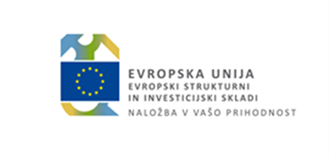 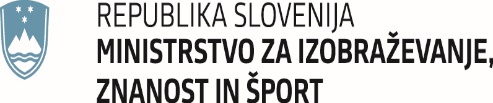 CILJNA SKUPINA

    Ciljna skupina so RO in podjetja, ki bodo s skupnimi raziskovalnimi projekti vzpostavili novo sodelovanje in prenos znanja preko zaposlitve raziskovalcev na začetku kariere.

     Posamezni raziskovalec je lahko vključen le v okviru enega projekta, na vsakem projektu  lahko sodeluje le en raziskovalec.


    Vloga=operacija=raziskovalni projekt z enim raziskovalcem

    Višina zaprošenih sredstev za posamezno operacijo je 171.684,00 EUR
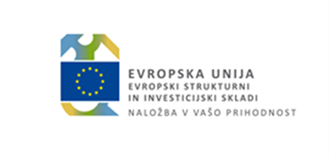 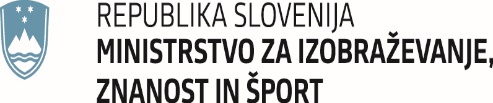 REZULTAT OPERACIJE

Rezultat operacije je uspešna izvedba raziskovalnega projekta v splošno korist, ki vključuje sodelovanje s podjetjem in zaposlitev raziskovalca v RO za polni delovni čas od 1. 4. 2019 do 31. 3. 2022 (pogodba o zaposlitvi skladno s kolektivno pogodbo za obdobje 3 let, skrajšanje obdobja sofinanciranja ni možno). 

Rezultati sodelovanja se splošno, obsežno in nediskriminatorno razširjajo in kakršne koli pravice intelektualne lastnine, ki izhajajo iz dejavnosti RO, se v celoti pripišejo RO.  

Obvezna objava rezultatov v najkrajšem možnem času po zaključku projekta v skladu z Nacionalno strategijo odprtega dostopa do znanstvenih objav in raziskovalnih podatkov v Sloveniji 2015-2020 ter odprti dostop do znanstvenih objav in raziskovalnih podatkov.

Prijavitelj v vlogi opredeli način zagotavljanja načela splošnega razširjanja raziskovalnih rezultatov in podatkov.
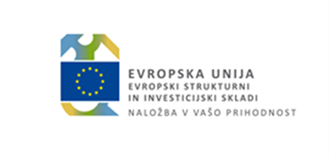 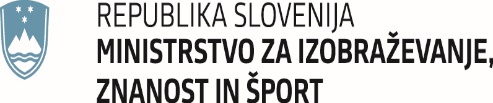 REZULTAT OPERACIJE


Uspešna izvedba raziskovalnega projekta pomeni doseganje kvantitativne ocene A' točk SICRIS celotne programske skupine (ne samo za nov projekt), kar je najmanj v enaki vrednosti, kot jih je imela programska skupina na dan 5. 10. 2018. Uspešnost izvedbe mora biti dosežena najkasneje 12 mesecev po zaključku operacije, to je do 31. 3. 2023.

Raziskovalec bo moral biti ob preverjanju uspešnosti projekta (so)avtor in imeti na tej podlagi oceno A' več kot 0,0 na podlagi:
članka v zgornji četrtini revij v JCR iz kategorij SCI-Expanded;
članka v zgornji polovici revij v JCR iz kategorij SSCI;
članka v zgornjih treh četrtinah revij v SNIP iz kategorij Scopus (d) ali Scopus (h);
članka v A&HCI;
objave znanstvene monografije ali znanstvenega poglavja oziroma sestavka v znanstveni
monografije pri založbi iz seznama ARRS; znanstvene monografija, izdane pri tuji ali domači založbi, če je znanstvena monografija s humanističnih ali družboslovnih področij (po vrstilcu UDK) in se izvaja vrednotenje za humanistiko ali družboslovje;
urednik znanstveno-kritične izdaje vira.
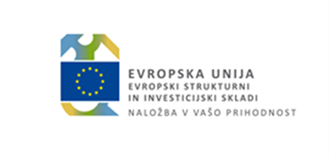 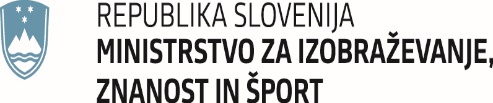 REGIJA IZVAJANJA

Sredstva se  bodo delila na KR Vzhodna Slovenija in KR Zahodna Slovenija, in sicer glede na to, kje se bo izvajala operacija oz. kje bosta prijavitelj in podjetje izvajala raziskovalno razvojne aktivnosti operacije. 

Prijavitelj in podjetje  se morata opredeliti za isto kohezijsko regijo , v kateri izvajata aktivnosti.

Prijavitelj in podjetje morata imeti sedež ali poslovno enoto  v isti regiji, kjer se izvajajo aktivnosti!
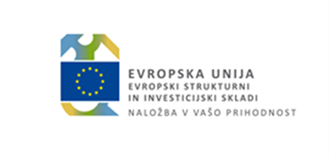 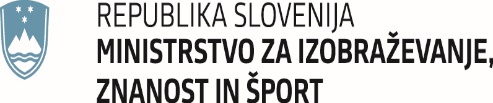 POGOJI ZA PRIJAVITELJE


ima sedež v RS;
za iste stroške ni pridobil ali ni v postopku pridobivanja sofinanciranja istih stroškov iz drugih javnih virov (EU, državnega ali občinskega proračuna) 
ni bil na dan 31. 12. 2017 v stanju insolventnosti po 14. členu Zakona o finančnem poslovanju, postopkih zaradi insolventnosti in prisilnem prenehanju 
nima neporavnanih davkov in prispevkov;
ni v stečajnem postopku, postopku prisilne poravnave, izbrisa brez likvidacije ali likvidacije;
nima podane prepovedi poslovanja v obsegu, kot izhaja iz 35. člena Zakona o integriteti in preprečevanju korupcije;
ni kapitalsko ali kakorkoli drugače lastniško ali upravljalsko povezan s podjetjem, s katerim načrtuje sodelovanje v vlogi;
vodja programske skupine ali raziskovalec v RO ni hkrati tudi družbenik ali odgovorna oseba sodelujočega podjetja, ni z njim v sorodstvenem razmerju ali kako drugače interesno povezan.
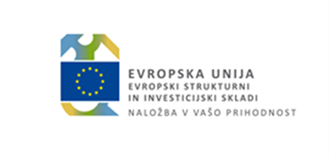 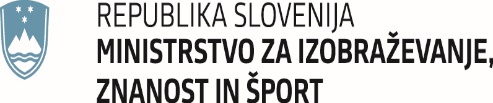 POGOJI ZA PODJETJE

ima sedež v RS
je pravna oseba, ustanovljena v skladu z ZGD ali ZZad
ima sedež ali poslovno enoto v isti kohezijski regiji kot prijavitelj
ni v stečajnem postopku, postopku prisilne poravnave, izbrisa brez likvidacije ali likvidacije
ne prejema in ni v postopku pridobivanja državnih pomoči za reševanje in prestrukturiranje podjetij v težavah po Zakonu o pomoči za reševanje in prestrukturiranje gospodarskih družb in zadrug v težavah in ni podjetje v težavah skladno z 18. točko 2. člena Uredbe Komisije (EU) št. 651/2014
na dan 31. 12. 2017 ni bil v stanju insolventnosti po 14. členu Zakona o finančnem poslovanju, postopkih zaradi insolventnosti in prisilnem prenehanju
nima podane prepovedi poslovanja v obsegu, kot izhaja iz 35. člena Zakona o integriteti in preprečevanju korupcije
upošteva Zakon o preprečevanju pranja denarja in financiranja terorizma.
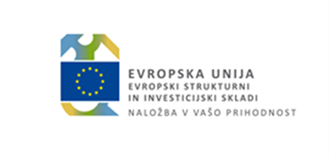 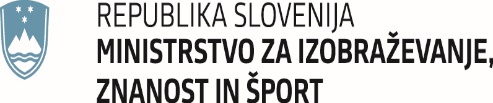 POGOJI ZA RAZISKOVALCA

Posamezni raziskovalec je lahko vključen le v okviru enega projekta, na vsakem projektu lahko sodeluje le en raziskovalec.

Prijavi se raziskovalca z imenom in priimkom, ki:
ima zaključen doktorski študij (doktorat znanosti) v obdobju med 1. 1. 2011 in 5. 10. 2018 
na dan objave JR (tj 13.7.2018) ni bil v delovnem razmerju pri prijavitelju
ni  bil  sofinanciran iz sredstev  predhodnega JR Raziskovalci 2.0 (2016);
izpolnjuje vse druge pogoje, pri čemer pa ni nujno, da je državljan RS ali da ima stalno ali začasno prebivališče v Sloveniji ali da je doktoriral v Sloveniji). 
 
Raziskovalec iz tujine mora dokazovati še, da:
ima na dan objave JR začasno ali stalno prebivališče v tujini;
ima od 1. 1. 2011 naprej najmanj 1 leto delovnih izkušenj v tujini na področju RRI ali je na dan objave JR (13.7.2018) zaposlen v tujini na področju RRI.
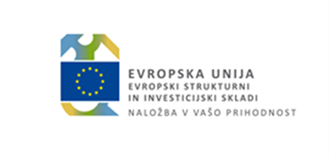 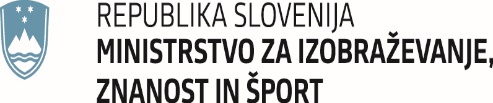 POGOJI ZA SOFINANCIRANJE RAZISKOVALNEGA PROJEKTA

zaposlitev raziskovalca v RO za polni delovni čas na projektu od 1. 4. 2019 do 31. 3. 2022.  

raziskovalec mora biti pri prijavitelju ves čas zaposlitve na projektu vključen v programsko skupino, ki jo je navedel v vlogi in je predmet ocenjevalnega postopka ob prijavi in po zaključku projekta.
 
Raziskovalec mora v obdobju izvajanja celotne operacije v okviru raziskovalnega projekta izkazati najmanj 1275 in ne več kot 2550 dejansko opravljenih ur dela pri podjetju. Dejansko opravljene ure dela glede na 142. člen ZDR-1 pomenijo efektivni delovni čas, t.j. čas, v katerem delavec dela, kar pomeni, da je na razpolago delodajalcu in izpolnjuje svoje delovne obveznosti iz pogodbe o zaposlitvi.
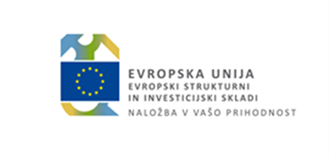 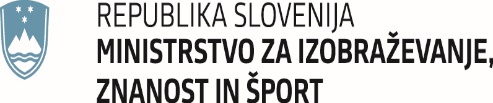 SODELOVANJE S PODJETJEM 

Ob prijavi se podjetje zaveže k učinkovitemu sodelovanju s prijaviteljem v obrazcu II. Predstavitev raziskovalnega projekta, iz katerega sta razvidna vsebina in namen sodelovanja med podjetjem in navedeno programsko skupino RO ter raziskovalcem.
 
Pred izvajanjem raziskovalnega projekta RO in podjetje sprejmeta pravno podlago, s katero opredelita skupno izvajanje raziskovalnih aktivnosti.
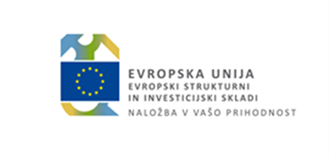 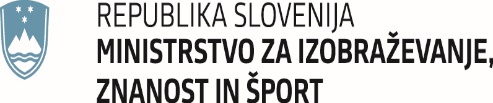 POGODBA O ZAPOSLITVI RAZISKOVALCA

V pogodbi o zaposlitvi mora biti navedeno:

zaposlitev za polni delovni čas od 1.4.2019 do najmanj 31.3.2022
kraj opravljanja dela z jasno navedbo zahtevanega načina uresničitve razmerja med delom v RO in podjetju v skladu z JR  
da gre za delovno mesto raziskovalca
naloge, vezane izključno na prijavljen raziskovalni projekt, ki jih raziskovalec opravlja
sestavine, ki jih določajo Navodila MIZŠ za izvajanje kohezijske politike 
sestavine, ki jih predpisuje ZDR.

Upravičenec mora v roku 30 dni od sklenitve pogodbe o zaposlitvi raziskovalca (za celotno obdobje izvajanja) kopijo pogodbe o zaposlitvi po elektronski pošti posredovati ministrstvu.
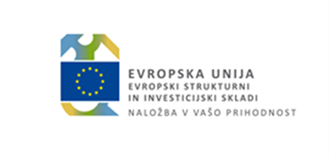 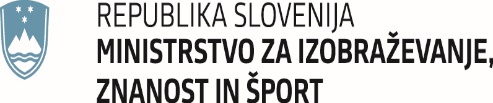 POGOJI ZA UPRAVIČENOST VLOGE


Prijavljeni projekti bodo morali izpolnjevati naslednje pogoje za ugotavljanje upravičenosti:

usklajenost s cilji/rezultati na ravni prednostne osi oziroma prednostne naložbe;
realna izvedljivost v obdobju ter ustreznost in sposobnost upravičencev;
izkazovanje pripravljenosti (sposobnosti) za izvedbo, vključno z zaprto finančno konstrukcijo;
umestitev v prednostno področje S4 ter v ustrezno fokusno podpodročje/ tehnologijo, skladno s Tabelo prioritet Slovenske strategije pametne specializacije (S4) in pripadajočih fokusnih področij in tehnologij, ki je del razpisne dokumentacije.
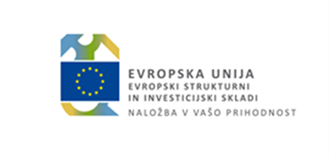 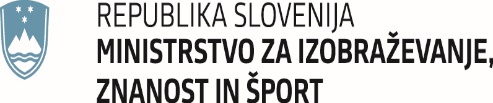 MERILA ZA OCENJEVANJE


MERILO 1: Kakovost predloga, ki bo zagotavljal stroškovno/ekonomsko učinkovitost in racionalnost - komplementarnost predloženega programa dela s področjem raziskovanja programske skupine in področjem dela podjetja (do 35 točk)-> doseči najmanj 18 točk, sicer bo projekt zavrnjen.

V okviru merila se ocenjuje prisotnost in uspešnost naslednjih podmeril:
utemeljitev na mednarodno primerljivem znanju in kompetencah v celotnem procesu razvoja znanja (ustreznost vsebinske in terminske predstavitve projekta);
stopnja povezovanja znanja, kompetenc in tehnologije na prednostnih področjih, kakovost in izvedljivost predloga (ustreznost predlaganega programa dela glede na potrebe podjetja in dosedanje sodelovanje z gospodarstvom);
poslovni načrt, ki bo zagotavljal trajnost ukrepov po zaključku - strategija/načrt dolgoročnega sodelovanja med RO in podjetjem, opredelitev uporabe pridobljenih novih znanj za okrepitev nadaljnje raziskovalne dejavnosti v podjetjih;
komplementarnost programa dela z dejavnostmi programske skupine.
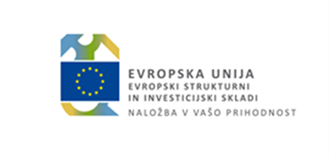 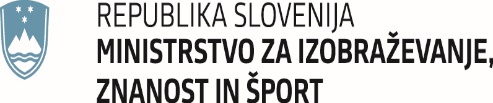 MERILO 2: Usposobljenost prijavitelja za izvedbo operacije - družbeno-ekonomska relevanca programske skupine v skladu s Pravilnikom o postopkih (so)financiranja in ocenjevanja ter spremljanju izvajanja raziskovalne dejavnosti (do 20 točk). 

Podlaga za določitev točk je izpis kvantitativne ocene Sredstva drugih uporabnikov (A3) iz baze SICRIS na dan 5. 10. 2018.
 

MERILO 3: Usposobljenost prijavitelja za izvedbo operacije - kvaliteta raziskovalca glede na predloženi seznam najpomembnejših dosežkov (do 20 točk).
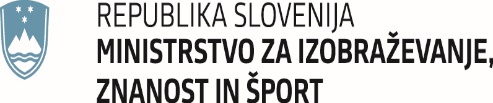 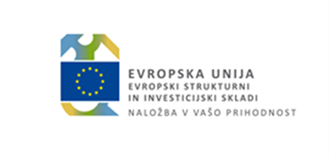 MERILO 4: Neposreden prispevek k raziskovalno inovacijskemu potencialu konkretnih regij, v smeri krepitve njihove razvojne specializacije – pridobitev točk, če:

bo vključen raziskovalec, ki je na dan objave JR (17.7.2018) prijavljen v evidenco brezposelnih oseb Zavoda za zaposlovanje (2 točki); (ali)
bo vključen raziskovalec, ki za potrebe raziskovalnega projekta prihaja s pridobljenimi referencami iz tujine (5 točk); (ali)
se bo projekt izvajal v kohezijski regiji Vzhodna Slovenija s strani raziskovalca, ki je na dan objave JR zaposlen na področju RRI v kohezijski regiji Zahodna Slovenija (5 točk).

Posameznemu projektu se dodelijo točke le za eno kategorijo spodbud, opredeljenih v podmerilih od a) do c), v primeru izpolnjevanja pogojev za dodelitev točk iz več kategorij spodbud se upošteva podmerilo, iz katerega se dodeli višje število točk.

Vloga mora doseči najmanj 40 od 80 možnih točk, pri čemer mora pri MERILU 1 doseči najmanj 18 točk.
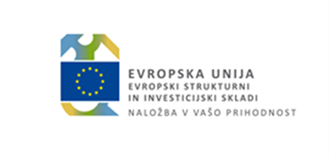 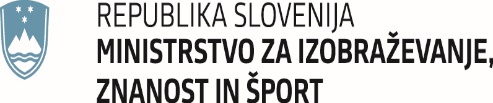 NAČIN IZBORA VLOG

V postopku izbora med pozitivno ocenjenimi vlogami, ki pri Merilu 1 dosežejo 18 točk in več ter dosežejo skupaj 40 točk in več, strokovna komisija najprej vloge razdeli glede na umeščenost posamezne vloge v kohezijsko regijo. 

Komisija najprej izbere za sofinanciranje v vsaki izmed kohezijskih regij po 2 vlogi iz vsakega od 9 prednostnih področij S4, in sicer vloge, ki so znotraj prijav za posamezno prednostno področje v posamezni kohezijski regiji dosegle najvišje število točk (do višine razpoložljivih sredstev v posamezni kohezijski regiji).

Do višine preostanka razpoložljivih sredstev v posamezni kohezijski regiji komisija izbere za sofinanciranje vloge, ki so dosegle najvišje število točk ne glede na področje prijave (umeščenost v S4), in sicer po vrstnem redu števila doseženih točk.
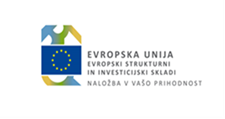 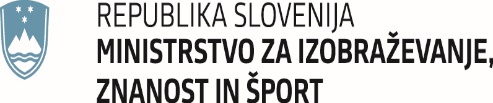 UPRAVIČENI STROŠKI IN NAČIN FINANCIRANJA
Standardni strošek na enoto (SSE) na podlagi Metodologije izračuna standardne lestvice stroška na enoto na operaciji










V okviru 4.769,00 EUR/mesec so upravičeni stroški, ki so neposredno vezani na izvajanje raziskovalnega projekta!
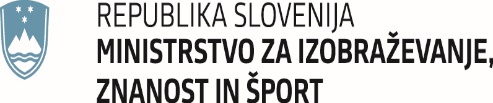 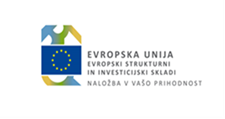 Stroški operacije so upravičeni le pod pogoji, da:

je raziskovalec zaposlen v RO s polnim delovnim časom za obdobje od 1.4.2019 do najmanj 31.3.2022 ter pod pogoji določenimi v razpisu

je podan pravilen izračun stroškov na podlagi metode izračuna določene v razpisu

temeljijo na verodostojnih listinah in so izkazani v skladu z  SSE in metodologijo 

so v skladu z veljavnimi pravili EU in nacionalnimi predpisi

je bil  raziskovalni  projekt  uspešno izveden (doseganje kvantitativne ocene A' točk SICRIS programske skupine, kot je opredeljeno v 2.1 točki javnega razpisa).
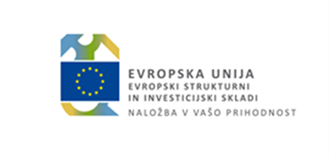 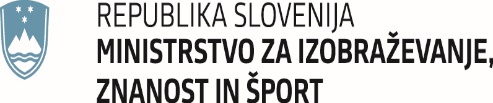 DOKAZILA 

Mesečno poročilo o izvajanju operacije, iz katerega je razviden obseg  in vsebina dela raziskovalca v raziskovalni organizaciji in podjetju ter napredek pri doseganju rezultatov in ciljev operacije 
poročila morajo izkazovati obseg ur sodelovanja raziskovalca pri podjetju (potrebno je doseči v prijavi napovedane ure, drugače MIZŠ lahko zahteva vračilo 10% prejetih sredstev) 
pogodba o zaposlitvi raziskovalca za polni delovni čas najmanj za obdobje sofinanciranja raziskovalnega projekta, ki jo je treba poslati na MIZŠ po e-pošti v 30 dneh po sklenitvi

Po zaključenem raziskovalnem projektu še:
 potrdilo o obdobju zavarovanja (ZPIZ) raziskovalca na operaciji in 
dokazilo o doseganju kvantitativne ocene A' SICRIS programske skupine
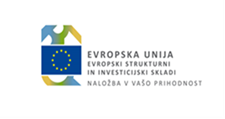 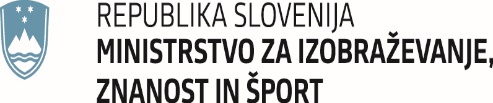 PRIPRAVA VLOGE 

Formalno popolna vloga vsebuje izpolnjene, žigosane in podpisane obrazce in dokazila:
Obrazec I. PRIJAVNI OBRAZEC (fizično in na CD/ključku, in sicer .pdf  in word)
Obrazec II. PREDSTAVITEV RAZISKOVALNEGA PROJEKTA (fizično in na CD/ključku, in sicer .pdf  in word)
DODATNA DOKAZILA (fizično)
Izjava o izpolnjevanju razpisnih pogojev za raziskovalno organizacijo 
Izjava o izpolnjevanju razpisnih pogojev za gospodarski subjekt
Parafiran vzorec pogodbe o sofinanciranju operacije
Izjavo raziskovalca (obrazec iz razpisne dokumentacije)
Dokazilo o izpolnjenih pogojih glede zaključenega doktorata znanosti oz. pridobljenega znanstvenega naslova doktor znanosti v obdobju od 1. 1. 2011 do 5.10.2018; raziskovalci, ki so pridobili doktorat znanosti v tujini, predložijo tudi mnenje ENIC-NARIC centra MIZŠ, ki izkazuje primerljivost izobrazbe (ob oddaji vloge oz. v roku 1 meseca po oddaji vloge tj. najkasneje do 5. 11. 2018)
Potrdilo ZPIZ o obdobju zavarovanja (Izpis zavarovanj v Republiki Sloveniji) raziskovalca, ki izkazuje zaposlitveni status na dan 13.7.2018 oz. temu ustrezno primerljivo potrdilo druge države, iz katere raziskovalec prihaja
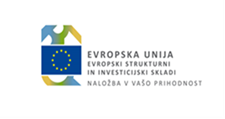 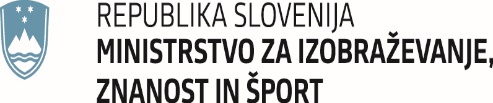 Druga dokazila o statusu zaposlitve raziskovalca na dan 13.7.2018, in sicer:
raziskovalec, ki je na dan objave javnega razpisa prijavljen v evidenco brezposelnih oseb Zavoda za zaposlovanje, predloži potrdilo zavoda (za pridobitev dodatnih točk v skladu z Merilom 4.a)
raziskovalec, zaposlen na področju RRI v Sloveniji, predloži kopijo pogodbe o zaposlitvi, veljavne na dan 13.7.2018, ali drugo dokazilo, iz katerega je razviden kraj in trajanje zaposlitve ter delovno mesto oz. vrsta in opis dela (za pridobitev dodatnih točk v skladu z Merilom 4.c).

Za raziskovalca iz tujine tudi naslednja dokazila:
dokazilo o začasnem ali stalnem prebivališču v tujini na dan 13.7.2018
dokazilo o izpolnjevanju pogoja zahtevanih delovnih izkušenj v tujini na področju RRI oz. zaposlitve v tujini na področju RRI na dan 13.7.2018, in sicer kopijo pogodbe o zaposlitvi ali  drugo dokazilo, da je raziskovalec od 1. 1. 2011 naprej v tujini pridobil najmanj eno (1) leto delovnih izkušenj na področju RRI, ali kopijo veljavne pogodbe o zaposlitvi ali drugo dokazilo, iz katerega je razviden kraj in trajanje zaposlitve ter delovno mesto oz. vrsta in opis dela raziskovalca, ki je na dan 13.7.2018 v tujini zaposlen na področju RRI.
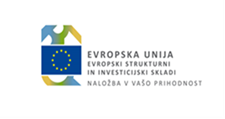 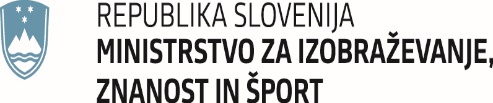 Kontaktna oseba na UL:
mag. Zlata Ploštajner
e-naslov: zlata.plostajner@uni-lj.si